Bruce GildenPhotographies
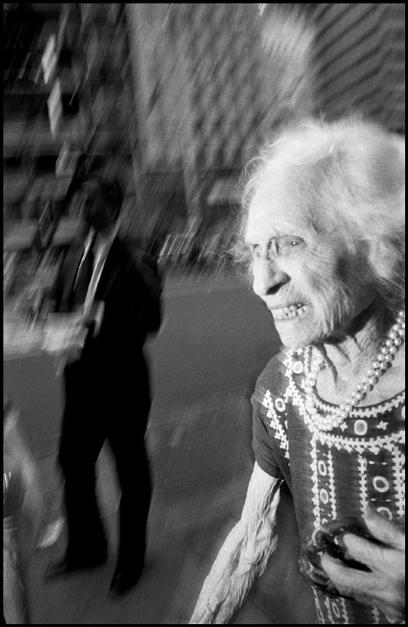 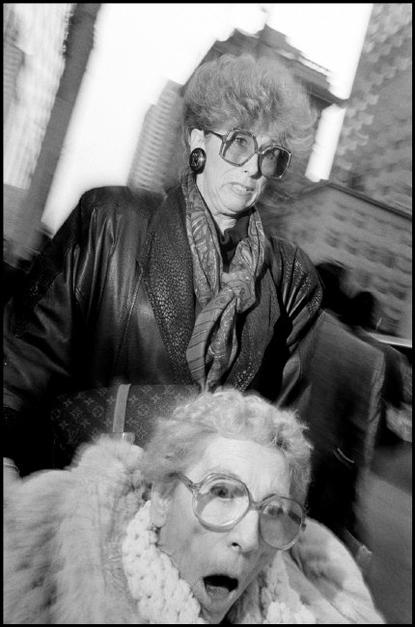 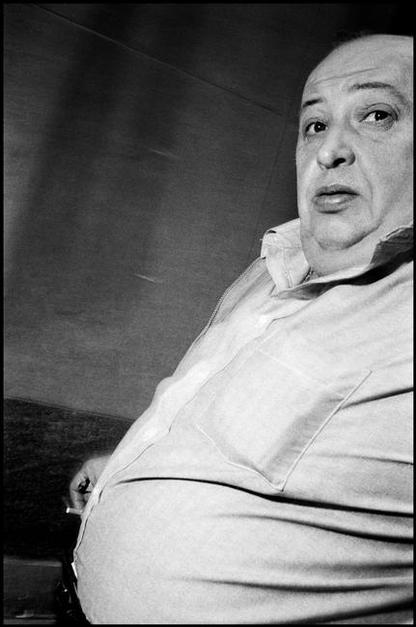 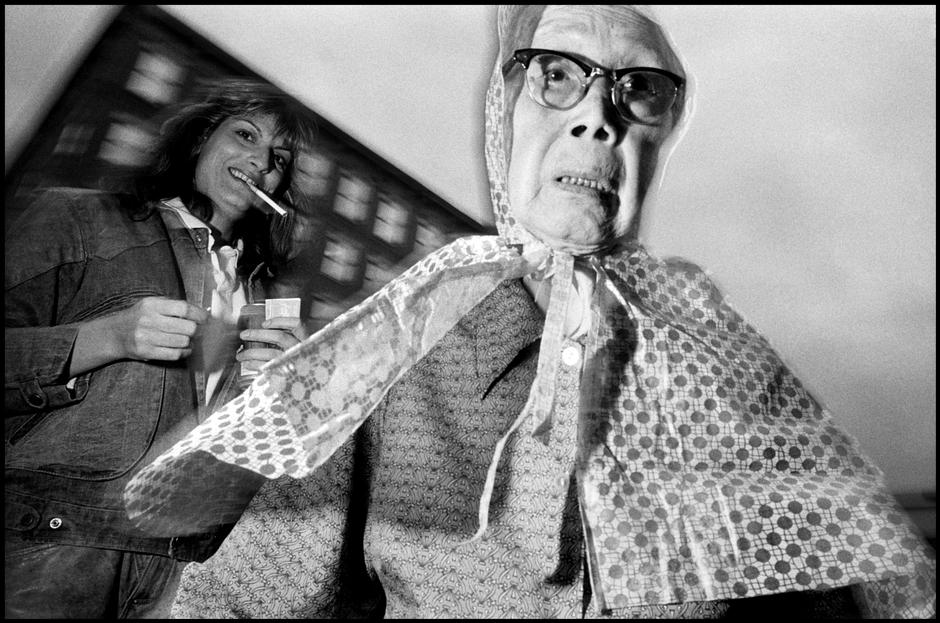 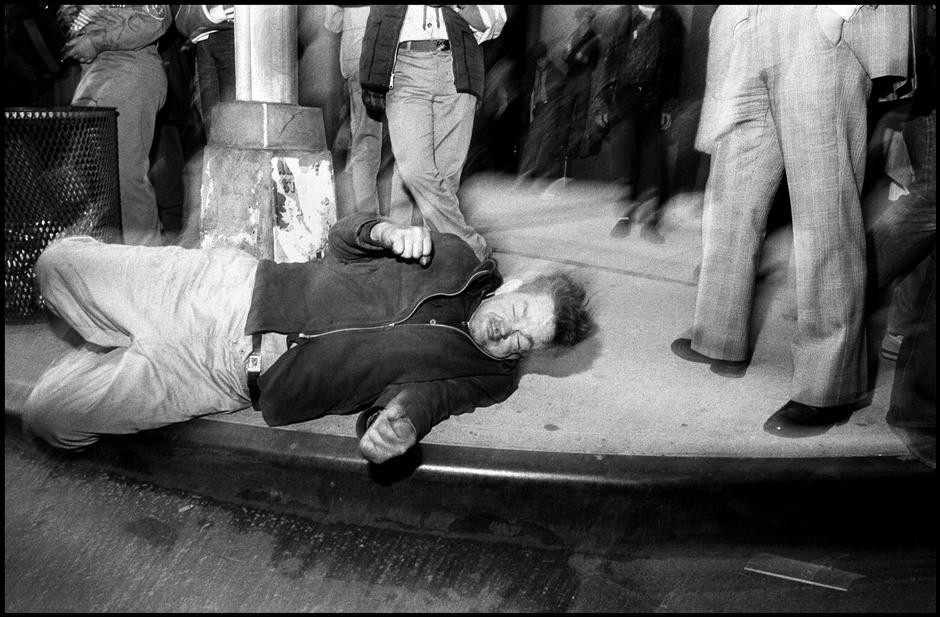 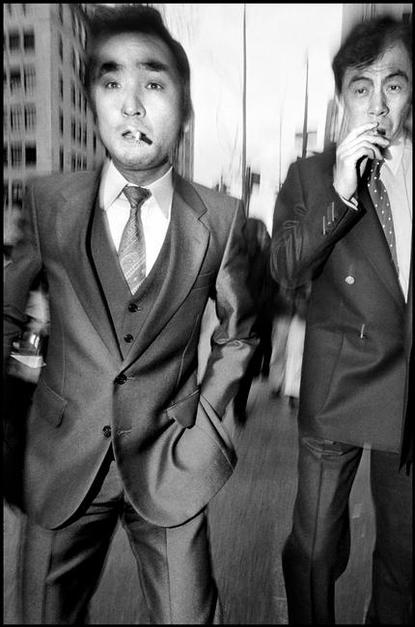 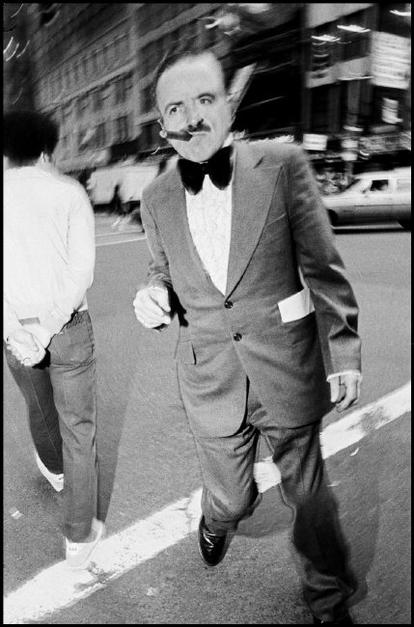 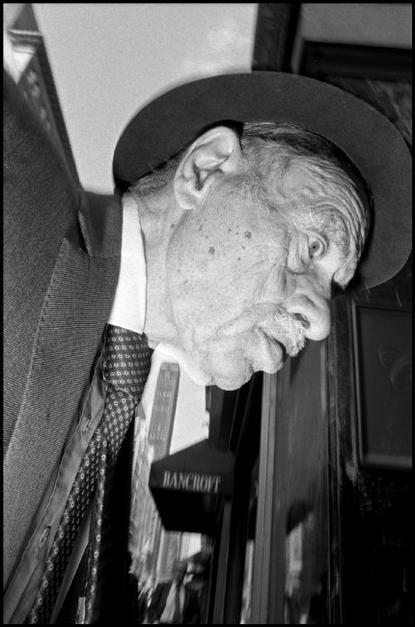